স্বাগতম
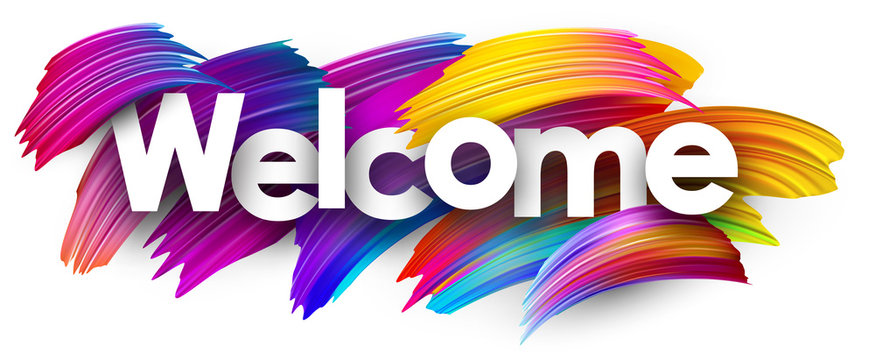 আজকের মাল্টিমিডিয়া ক্লাসে





 স্বাগতম
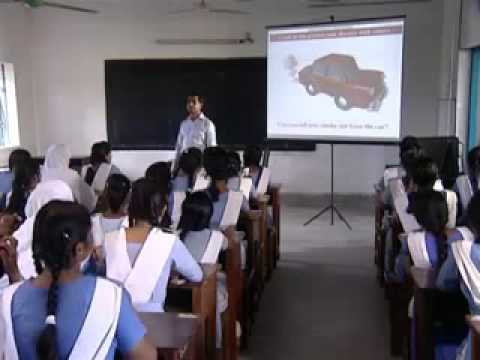 শিক্ষক পরিচিতি
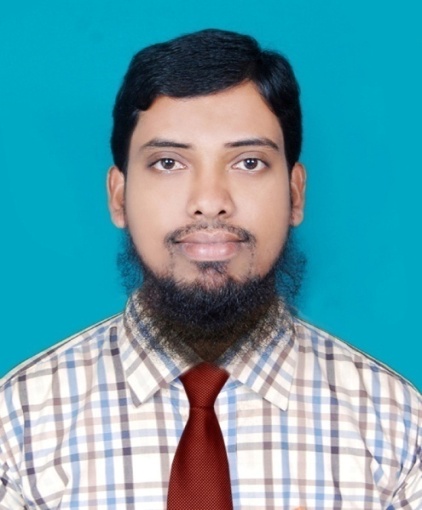 মোঃ হাফিজুল ইসলাম
সহকারি শিক্ষক
পাইকপাড়া মডেল হাইস্কুল
সিরাজগঞ্জ।
মোবাইল নং-০১৭১১০৩১৫৪৩  
E-mail:hafizulislam947@gmail.com
পাঠ পরিচিতি
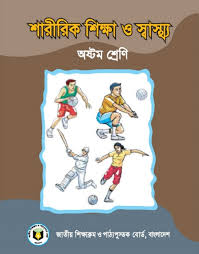 বিষয়ঃ শারিরীক শিক্ষা ও স্বাস্থ্য
 শ্রেণিঃ অষ্টম 
অধ্যায়ঃ প্রথম
পাঠঃ শরীরচর্চা ও সুস্থজীবন
ছবিতে কি দেখতে পাচ্ছো?
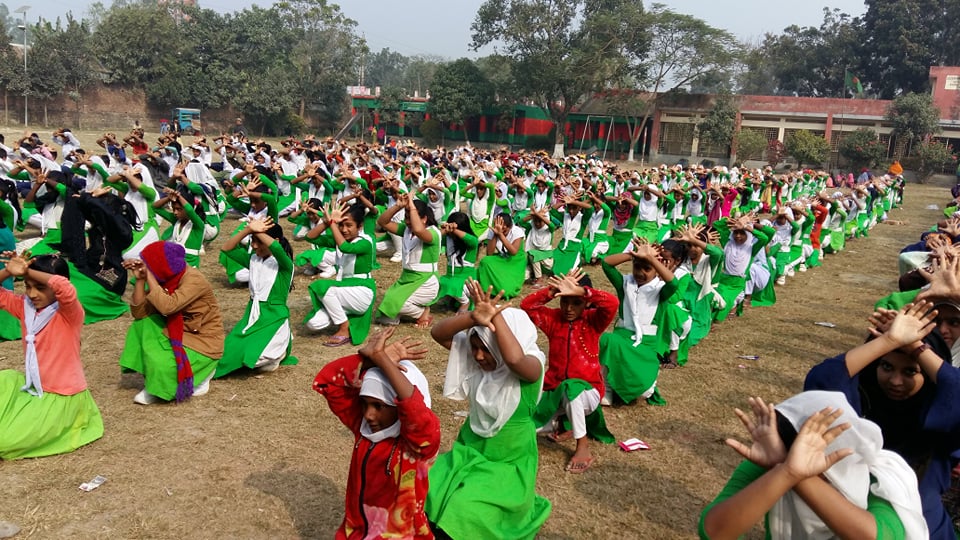 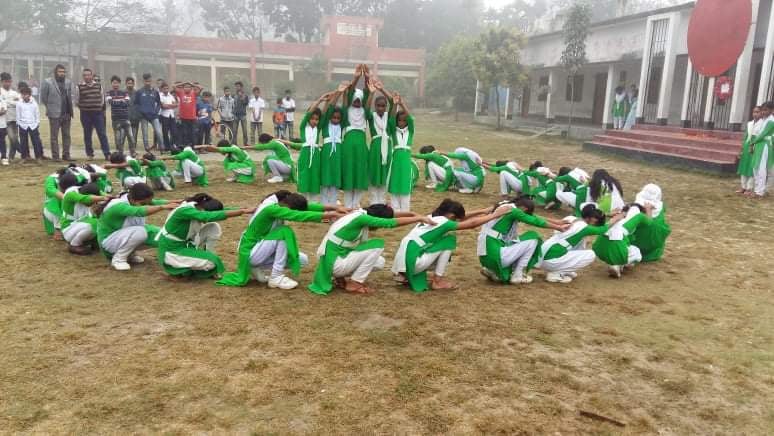 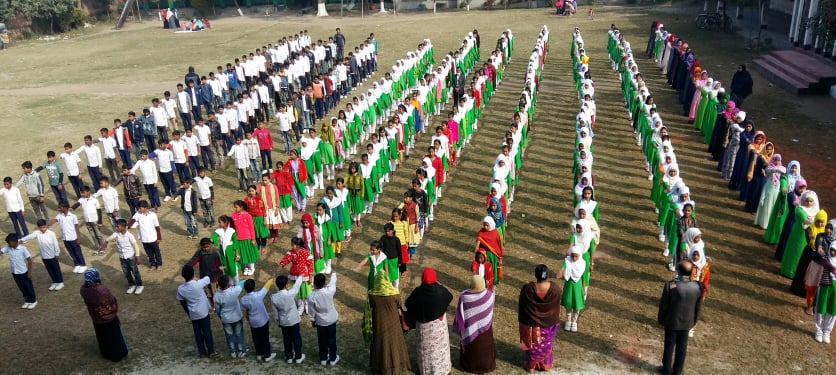 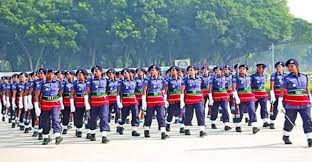 কুচকাওয়াজ
ব্যায়াম
শারীরিক  কসরত
আজকের পাঠ


 
শরীরচর্চা ও সুস্থজীবন 
প্রথম অধ্যায়
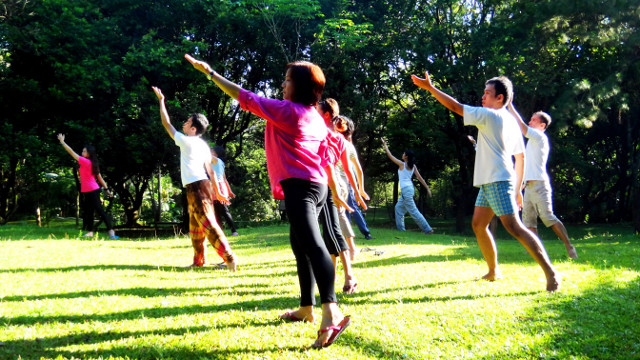 এই পাঠ শেষে শিক্ষার্থীরা শিখবে-----

১। শরীরচর্চা ও শারীরিক সুস্থতা কী বলতে পারবে ।  
২। শরীর গঠনে সুস্থ্যতার জন্য ব্যায়ামের প্রভাব কী বলতে
     পারবে।
৩। শারীরিক সুস্থতার জন্য বিশ্রাম, ঘুম, ও বিনোদনের 
      প্রয়োজনীয়তা ব্যাখা করতে পারবে।
শিখনফল
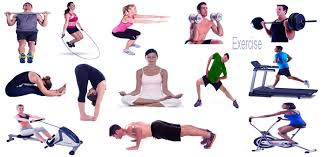 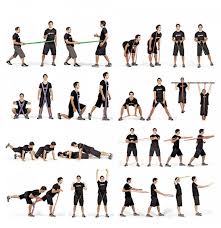 শরীরচর্চা ও শারীরিক সুস্থতা কী ?
সুস্থ জীবন সকলেরই কাম্য । সূখী ও সুন্দর জীবনের জন্য প্রয়োজন শারীরিক সুস্থতা। শারীরিক সক্ষমতা অর্জনের জন্য নানা ধরনের ব্যায়াম বা শরীরচর্চা করে থাকি । ব্যায়াম করার ফলে দেহ ও মনের উন্নয়ন সাধিত হয়, দেহ কাঠামো সুদৃঢ় ও সবল হয়।
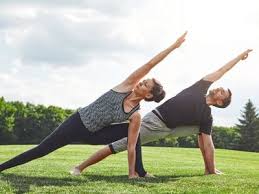 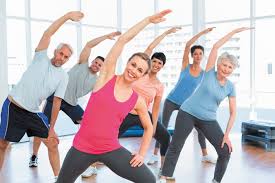 শারীরিক সুস্থতায় ব্যায়াম
শারীরিক সুস্থতায় ব্যায়ামের প্রভাব কী ?
শারীরিক সুস্থতার প্রধান বাহন হলো ব্যায়াম। ব্যায়াম ছাড়া একজন মানুষের শারীরিক সুস্থতা আশা করা যায় না। শরীরচর্চা ও খেলাধুলা শুধু দেহের বৃদ্ধি ঘটায় না, মনের ও উন্নতি সাধন করে। দেহ ভালো থাকলে মনও ভালো থকে।
শারীরি সুস্থতায় বিশ্রাম ও ঘুমের প্রয়োজন কেন ?
শরীর সুস্থ না থাকলে মন ভালো থাকে না। ফলে কোনো কাজ সুষ্ঠভাবে সম্পন্ন করা যায় না। আমাদের দেহের খাদ্য ও পানির যেমন প্রয়োজন তেমনি বিশ্রাম ও ঘুমেরও প্রয়োজন রয়েছে। শরীর সুস্থ রাখার জন্য ব্যায়ামের পরে শরীর ও মনের বিশ্রাম এবং ঘুমের প্রয়োজন।
একক কাজ
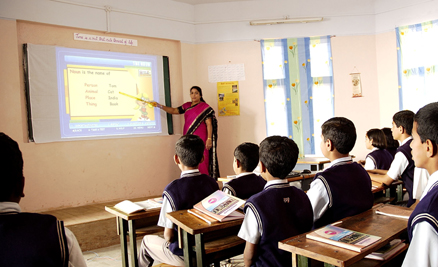 নিয়মিত ব্যায়ামের ফলে শরীরের কী কী উপকার হয় ?
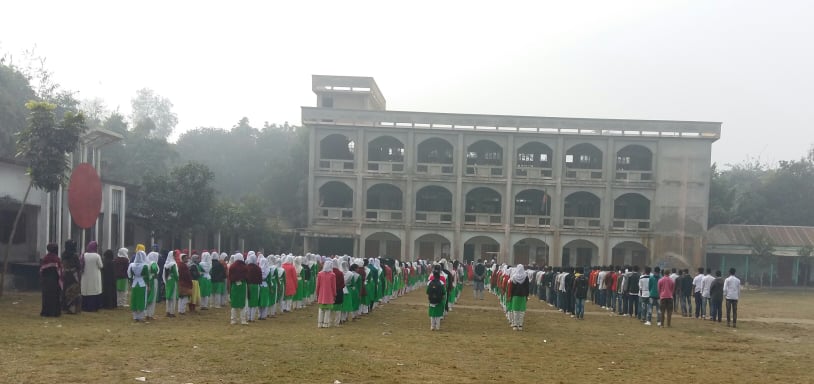 শরীরচর্চা
দলীয়কাজ
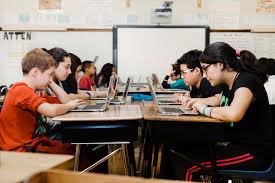 পরিমিত বিশ্রাম ও ঘুম সুস্থ থাকতে সহয়তা করে –ব্যাখা করে লিখ ?
মুল্যায়ন
১। শরীর সুস্থ রাখার প্রধান উপায় কী লিখ ? 
২। “সুস্থ দেহে সুন্দর মন “ উক্তিটি ব্যাখা কর ? 
৩। ঘুম ও বিশ্রামের প্রয়োজনীয়তা বর্ননা করে লিখ ? 
 ৪। ব্যায়াম শরীরের কী কী উপকার করে লিখ ?
বাড়ীর কাজ
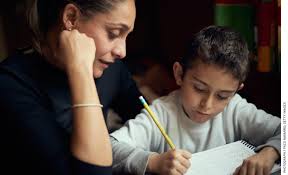 শরীরের ব্যায়ামের ফলে কোন কোন অংশে কী কী উপকার হয় তার একটি তালিকা প্রস্তত  করে নিয়ে আসবে ?
পরিশেষে সবাইকে


 
ধন্যবাদ                             আবার দেখা হবে-----
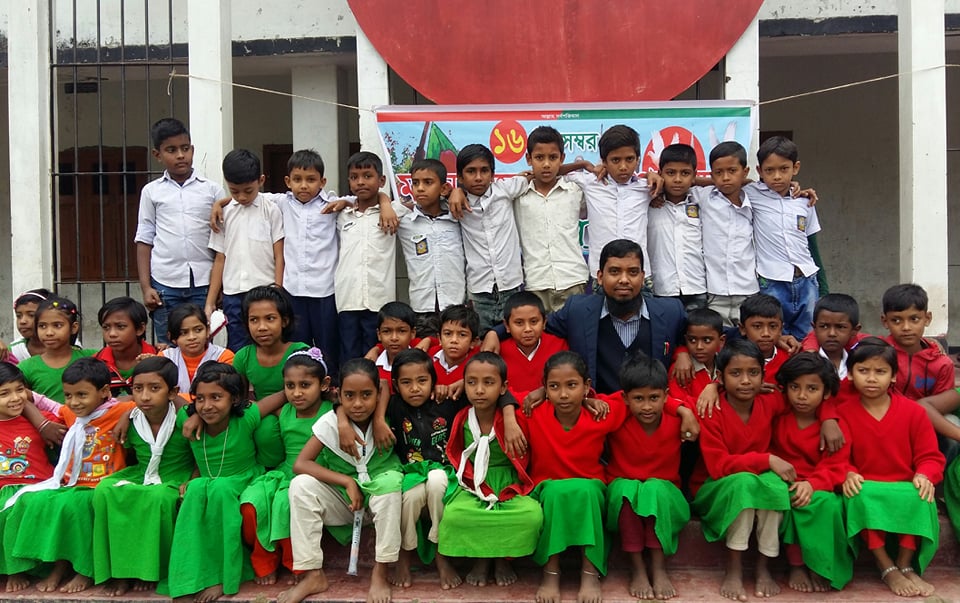